Introduction to Organic Chemistry
Course Number and Symbol: 
                                              108 Chem 
      Credit hours:  (3+1)
What is Organic Chemistry?
Organic chemistry is defined as the study of carbons/ hydrogen containing compounds and their derivatives  (containing other elements such as O, X and N).
Importance of Organic Compounds
The chemical substances that make up our bodies; are organic.
DNA: the giant molecules that contain all the genetic information for a given species. 
proteins: blood, muscle, and skin.
Enzymes: catalyze the reactions that occur in our bodies.
Petroleum: furnish the energy that sustains life.
Polymers: Cloths, cars, plastic, kitchen appliances.
Medicine.
Chemical Bonds
When two atoms with large different electronegativity values:
Ionic Bonding
Ionic bonds form from the electrostatic attraction between oppositely charged ions.
Atoms become ionic by losing or gaining electrons from the atom it is bonding with.
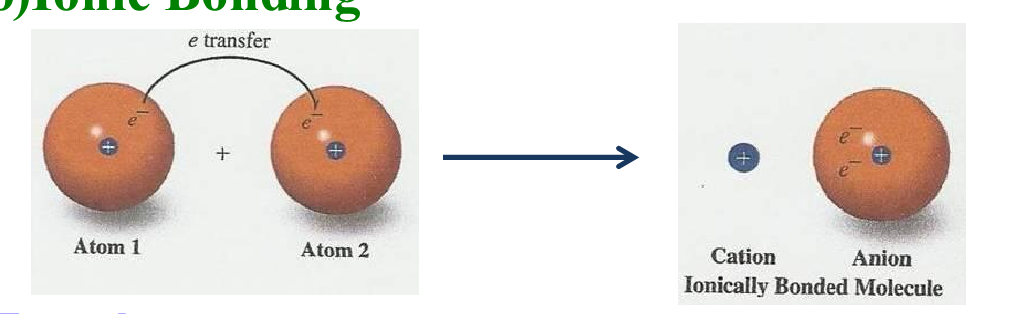 Example:  NaCl
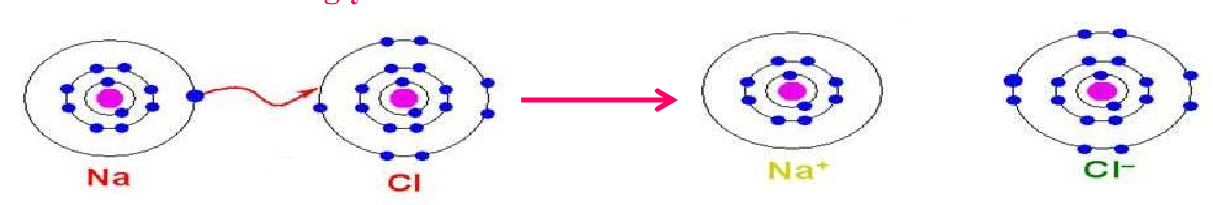 When two atoms with similar electronegativity values:
1) Covalent Bonding
A covalent bond is a form of chemical bonding that is characterized by the sharing of pairs of electrons between atoms
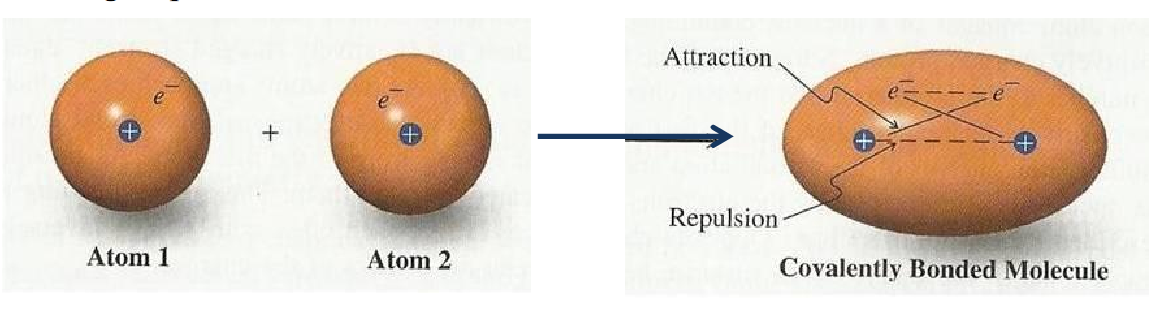 Example:  H2
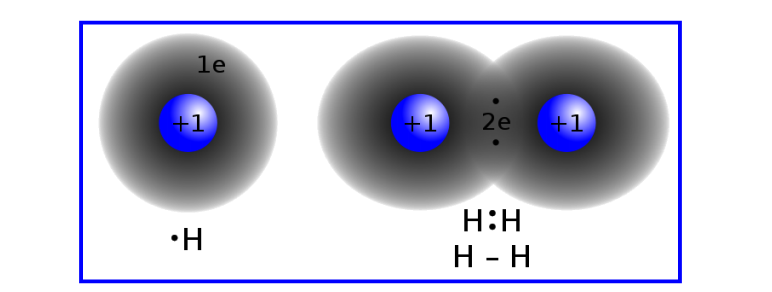 When two atoms with different  electronegativity values:
Polar Covalent Bonding
A polar covalent bond is one in which one atom has a greater attraction for the electrons than the other atom. 
The electron cloud in a σ-bond between two unlike atoms is not uniform and is slightly displaced towards the more electronegative of the two atoms.
Example:  HCl
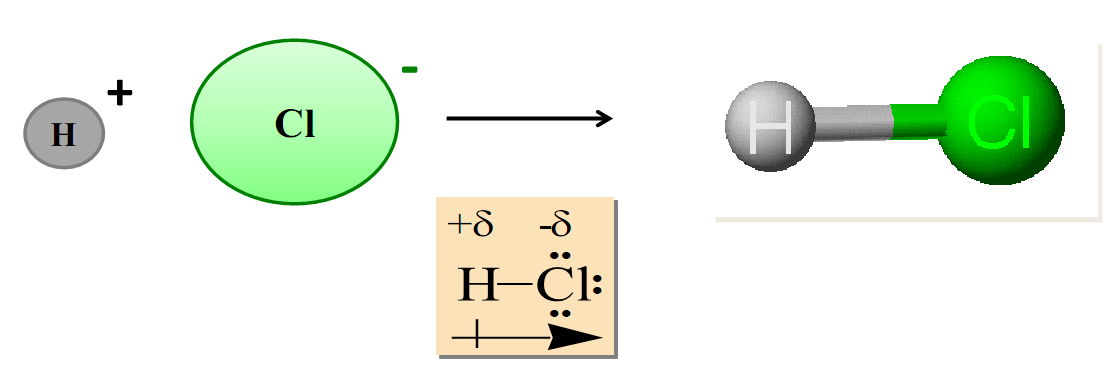 Coordinate Covalent Bonding
There are molecules in which one atom supplies both electrons to another atom in the formation of covalent bond.
Example:  Ammonium ion   NH4+
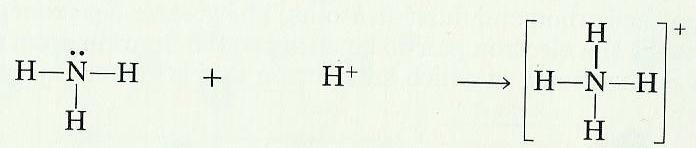 How Many Bonds to an Atoms?
Covalence Numbers of Typical Elements in Organic Compounds
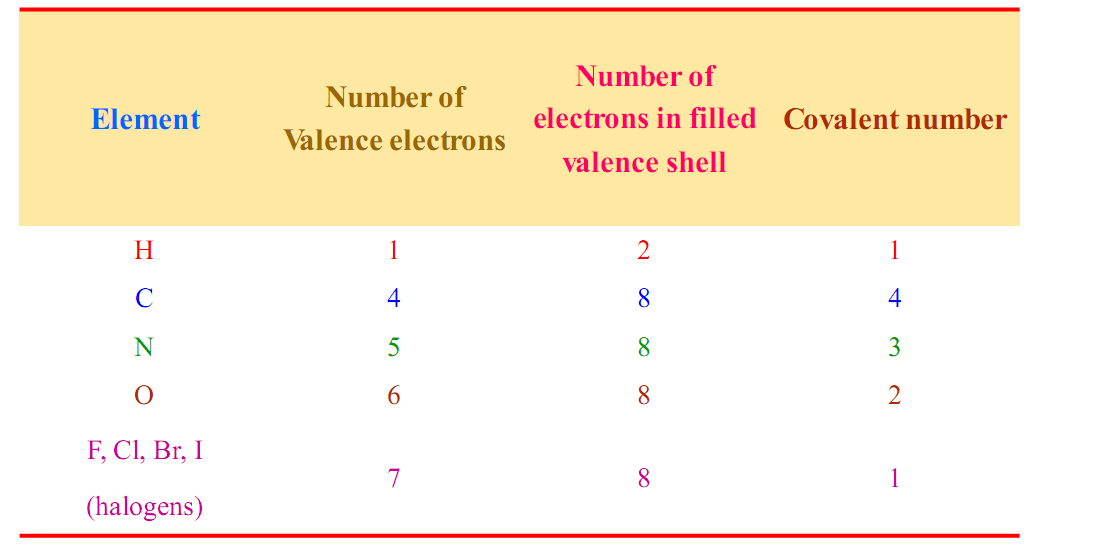 The Uniqueness of Carbon:
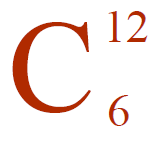 Carbon is unique among the elements for its ability 
     to bond   with itself to form compounds of various sizes
     and shapes as well as to bond with. many other elements
Carbon atom can form multiple bonds, long chains, side chains and cyclic chains.
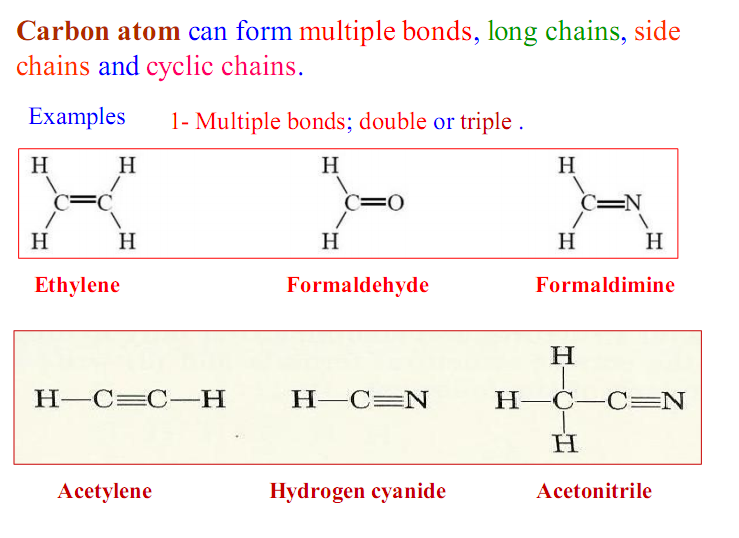 Examples:
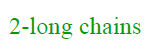 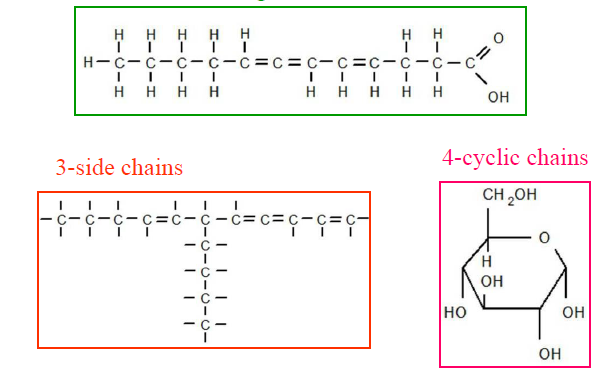 Formula and Diagrams:
1- Molecular Formula
Examples:
The molecular formula of alkyne
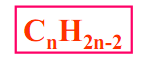 The molecular formula of carboxylic acids
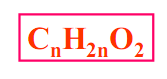 2- Electron Dot Diagrams (Lewis structure)
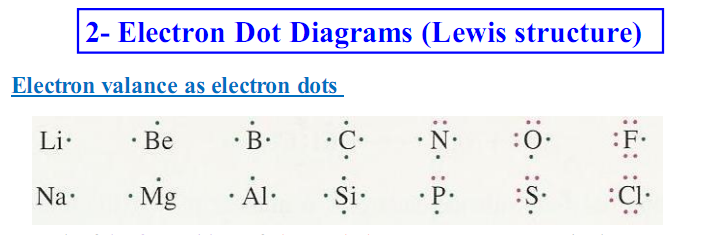 Examples
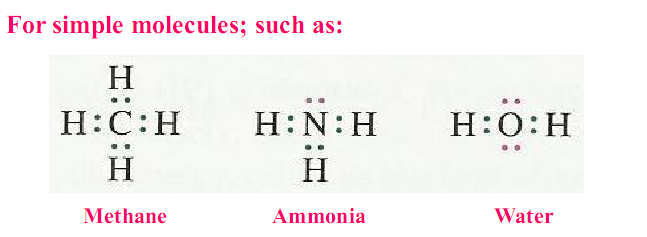 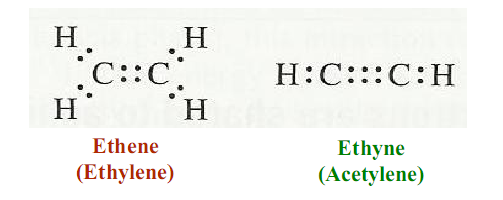 3- Structural Formula
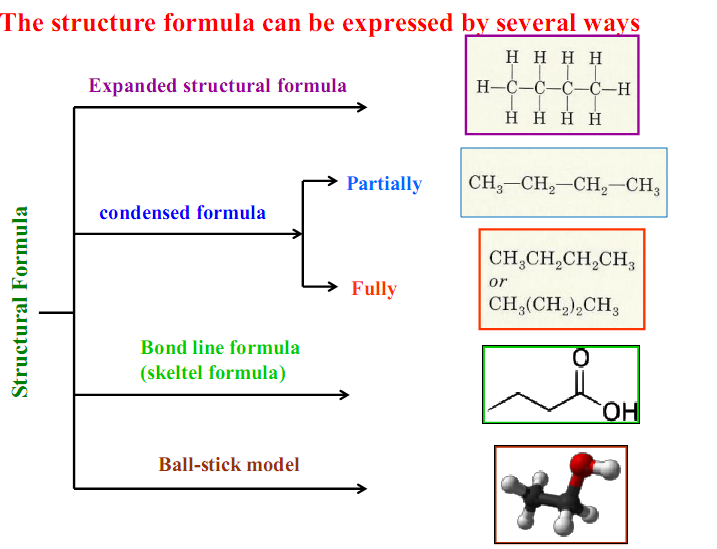 Atomic Orbitals and their Shapes
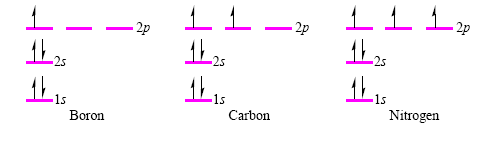 S-Orbital
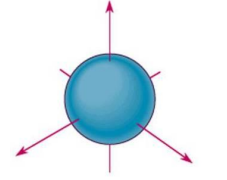 P-Orbital
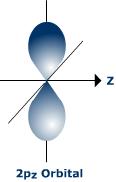 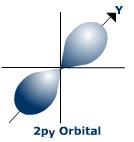 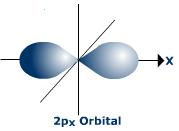 d-Orbital
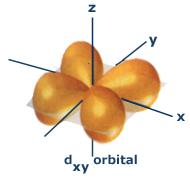 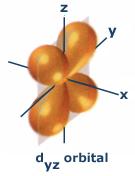 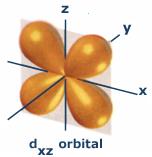 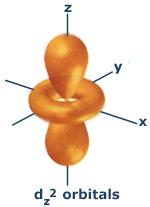 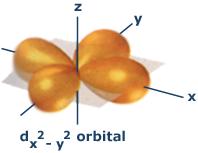 Molecular Orbital
A molecular orbital is formed when two atomic orbitals overlap 
 to generate a bond.
Types of Hybridization
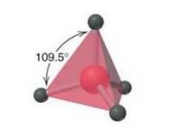 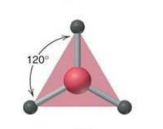 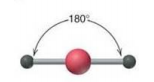 sp3 hybridization in Methane
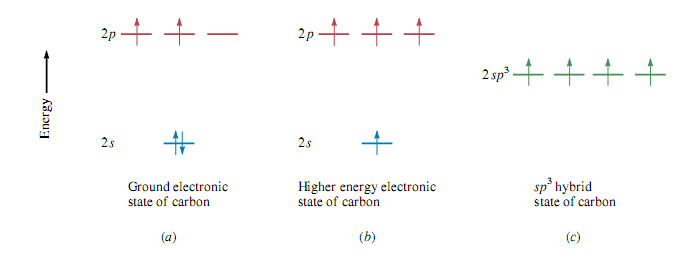 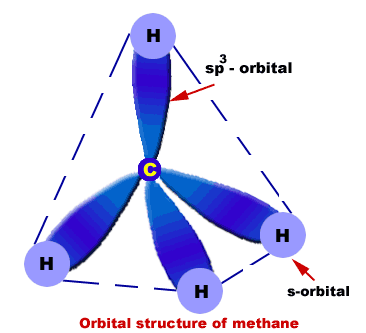 sp2 hybridization in Ethene
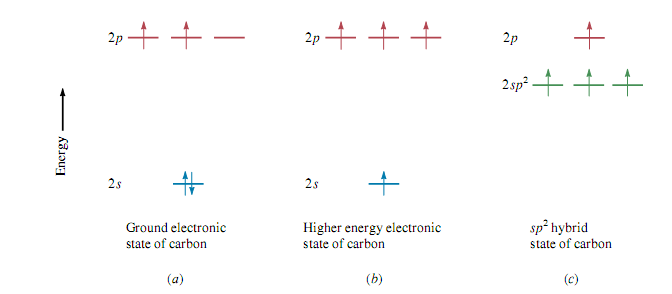 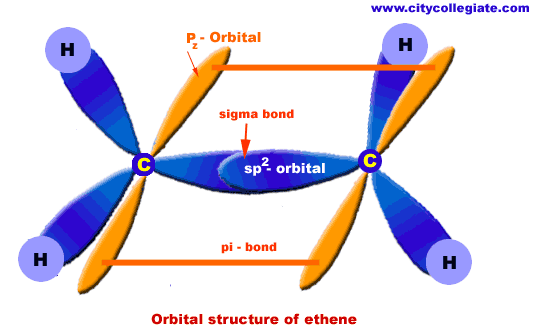 sp hybridization in Ethyne
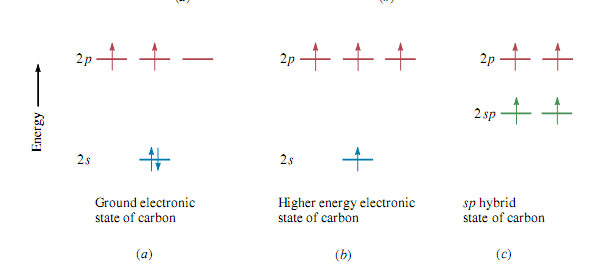 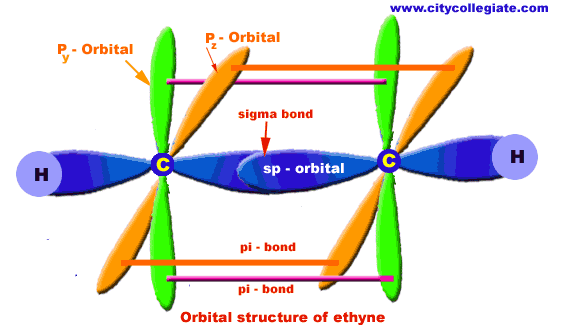 Bond lengths of Ethyne, Ethene, and Ethane
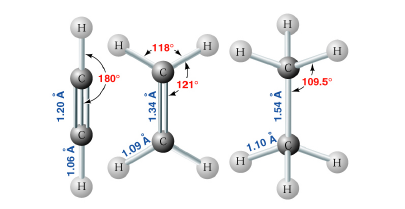 Functional Groups
Functional groups – special groups of reactive atoms that carry out chemical reactions in many organic compounds.
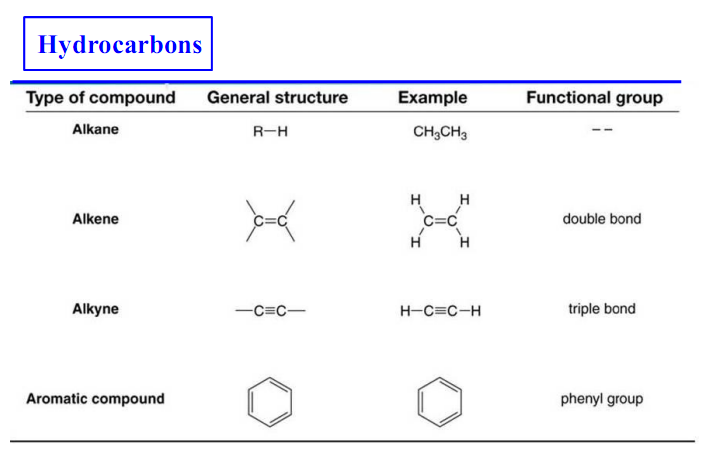 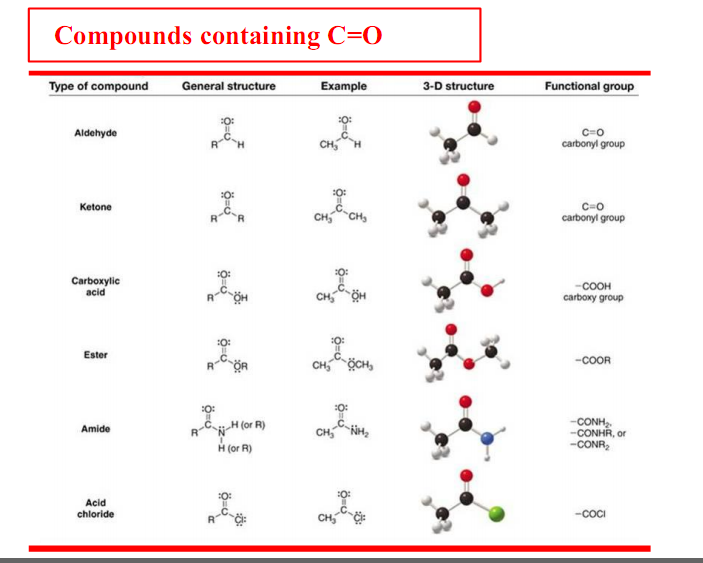 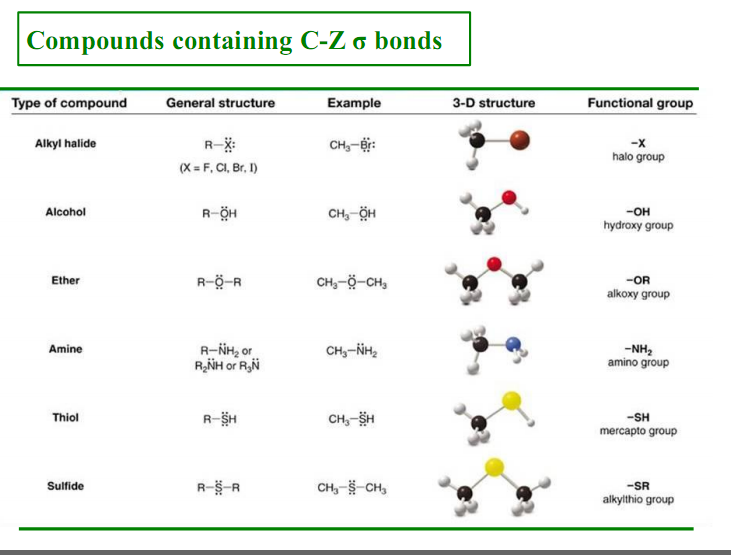 Homework
1- Given the skeletal structure, and assuming that only hydrogen atoms are missing, draw the correct expanded structural formula, condensed structural, and molecular formula for each of the following.
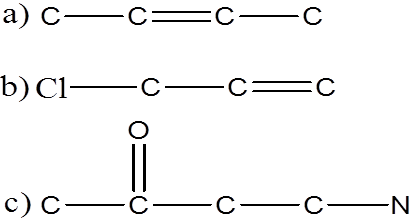 2- Draw the structural formula for the following:
C2H6        C2H4         C2H2       C6H6
3- a) One alcohol and one ether correspond to C2H6O. Draw their structures.
    b) One carboxylic acid and one ester correspond to C2H4O2. Draw their structures.
    c) One aldehyde and one ketone correspond to C3H6O. Draw their structures.